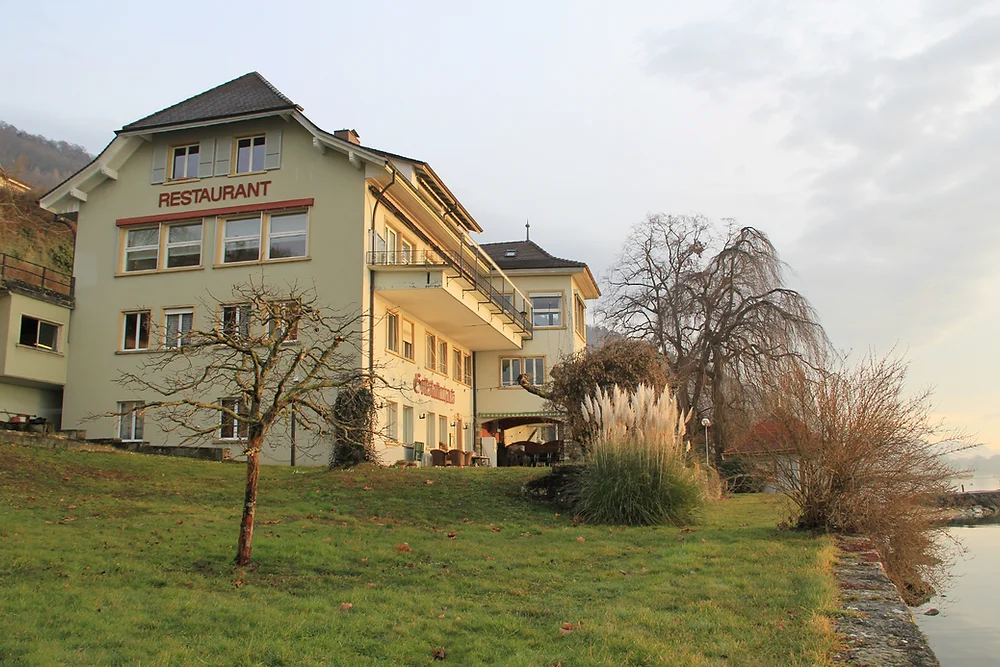 Menu - Karte 15.06.2024  XXL Line DanceRoastbeef mit Sommersalat- mit Tartar SauceSfr. 36.00Felchen gebacken mit Sommersalat- mit Tartar SauceSfr. 36.00Schweinsschnitzel mit Sommersalat- mit KräuterbutterSfr. 34.00Sommersalat mit Früchten, Nüsse, rohes GemüseRoastbeef mit Pommes- mit Tartar SauceSfr. 33.00Felchen gebacken mit Pommes- mit Tartar SouceSfr. 33.00Schweinsschnitzel mit Pommes- mit KräuterbutterSfr. 31.00
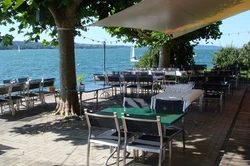 Restaurant Gottstatterhaus, Neuenburgstrasse 18, 2505 Biel​ / 032 322 40